3rd
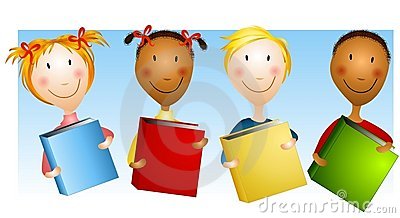 Quarter Four CFA
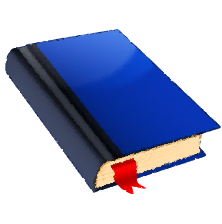 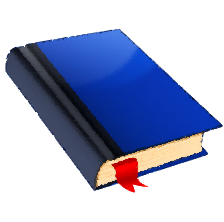 Note:  There may be more standards per target.  Only standards assessed are listed.
Quarter Four English Language Arts Common Formative Assessments
Team Members and Writers

This assessment was developed working backwards by identifying the deep understanding of the two passages.  Key Ideas were identified to support constructed responses and key details were aligned with the selected response questions.  All questions support students’ background knowledge of a central insight or message.











Thank you to all of those who reviewed and edited and a special appreciation to Vicki Daniels and her amazing editing skills and our “in-house” writer Ginger Jay.
2
This is a CFA  to measure the task of writing a  opinion text. Full compositions are always part of a Performance Task.   A complete performance task would have:

Part 1
A classroom activity (30 Minutes)
Passages or stimuli to read 
3 research questions 
There may be other constructed response questions.

Part 2
A full-composition (70 Minutes)
Students should have access to spell-check resources but no grammar-check resources.  Students can refer back to their passages, notes and 3 research questions and any other constructed responses, as often they’d like.  The note-taking forms in this CFA were created for informational text.  If you choose to use these, please have your students take notes while reading the informational passages.

Directions
30 minutes
You may wish to have a 30 minute classroom activity.  The purpose of a PT activity is to  ensure that all students are familiar with the concepts of the topic and know and  understand key terms (vocabulary) that are at the upper end of their grade level (words they would not normally know or are unfamiliar to their background or culture).The classroom activity DOES NOT pre-teach any of the specific content that will be assessed!
35 minutes
Students read the passages independently.  If you have students who can not read the passages you may read them to those students but please make note of the accommodation.  Remind students to take notes as they read.  During an actual SBAC assessment students are allowed to keep their notes as a reference.
Students answer the 3 research questions or other constructed response questions. Students should also refer to their answers when writing their full opinion piece.
15 minute break
70 Minutes
4.     Students write their full composition (opinion piece).

SCORING
An Opinion Rubric is provided.  Students receive three scores:

Organization and Purpose
Evidence and Elaboration
Conventions
3
After a Natural Disaster Classroom Activity for Performance Task

This classroom pre-activity follows the Smarter Balanced Assessment Consortium general design of contextual elements, resources, learning goals, key terms and purpose [http://oaksportal.org/resources/]
The content within each of these was written by Connie Briceno.

The Classroom Activity introduces students to the context of a performance task, so they are not disadvantaged in demonstrating the skills the task intends to assess. 

Contextual elements include:

an understanding of the setting or situation in which the task is placed
potentially unfamiliar concepts that are associated with the scenario
key terms or vocabulary students will need to understand in order to meaningfully engage with and complete the performance task

The Classroom Activity is also intended to generate student interest in further exploration of the key idea(s). The Classroom Activity should be easy to implement with clear instructions. 

Please read through the entire Classroom Activity before beginning the activity with students to ensure any classroom preparation can be completed in advance. Throughout the activity, it is permissible to pause and ask students if they have any questions.

Resources needed:

Elmo for displaying ancillary materials
Sheet of paper for each group

Learning Goals:

Students will
      learn about natural disasters and the after affects
      will understand that different agencies/organizations provide disaster relief after a natural    
       disaster

Students will understand the key terms:
Note: Definitions are provided here for the convenience of facilitators. Students are expected to understand these key terms in the context of the task, not memorize the definitions. 

Tornado- a violent and destructive storm in which powerful winds move around a central point
Earthquake-  a shaking of a part of the earth's surface that often causes great damage
Hurricane- an extremely large, powerful, and destructive storm with very strong winds that occurs especially in the western part of the Atlantic Ocean
Natural Disaster- something in nature that happens suddenly and causes much suffering or loss to many people
Debris- the pieces that are left after something has been destroyed
Aftermath- the period of time after a bad and usually destructive event




*Facilitators can decide whether they want to display ancillary materials using an overhead projector or computer/Smartboard, or whether they want to produce them as a handout for students.
Title: What Happens After a Natural Disaster Classroom Activity

[Purpose: The facilitator’s goal is to guide students in learning about natural disasters and their after affects. The facilitator will also help students understand how different disaster relief organizations help with the aftermath of a natural disaster.]

Facilitator says: “Today we are going to talk about what happens when a natural disaster occurs and the different kind of help that is provided afterwards. Let’s begin by listing some natural disasters.”

[Have students work in groups to come up with a list of different types of natural disasters.]

Discussion question: “What are natural disasters?”

Possible student responses: 
Hurricanes
Earthquakes
Tornadoes
Blizzards
Natural occurrences that cause destruction

Facilitator says: “When natural disasters occur there is always destruction and devastation left behind. Many buildings and houses are destroyed and the only thing that remains is debris.”

[Display figures 1 and 2]

Facilitator says: “ These are pictures of a tornado and the damage it has left behind.”

Discussion question: “How does a tornado cause destruction?”

[Have students discuss this question with a partner and then share out in whole group.] 

Possible student responses
It spins around very fast 
It has winds that rotate and get stronger 
It moves like a strong funnel picking things up and throwing them

[Display figure 3]

Facilitator says: “Now look at this picture taken after an earthquake.

Discussion question: “How is the destruction caused by an earthquake different from the destruction caused by a tornado?”
Possible Student responses: 
The earth moves from underneath so roads are destroyed
There is no wind or rain in an earthquake
Buildings fall down from the earth moving instead of being blown down by wind

[Display figures 4 and 5]

Facilitator says: “These are pictures of a hurricane and the aftermath of a hurricane. Hurricanes and tornadoes both have strong winds and rain but they are different kinds of storms. Can anyone tell us how they are different?”

[Call on a student and discuss response with class.]

Discussion question: “How do people get help after a natural disaster?”

Possible Student responses 
From police and firemen
From the government
From the Red Cross

[Display figure 6]

Facilitator says: “After a devastating natural disaster many people are left without food or shelter. They also have piles and piles of debris that need to be cleared away before they can start rebuilding. There are many organizations around the world that help communities deal with the aftermath of natural disasters. These men and women dedicate their lives to helping people recover from disaster by providing them with food, clothing, shelter and medical assistance. Here are the logos of some of those organizations.”

Facilitator says: “In your performance task, you will be learning more about the Red Cross.
The group work you did today should help prepare you for the research and writing you will be doing in the performance task.” 

Note: Facilitator should collect student notes from this activity.
Ancillary Materials
Figure 1
Tornado
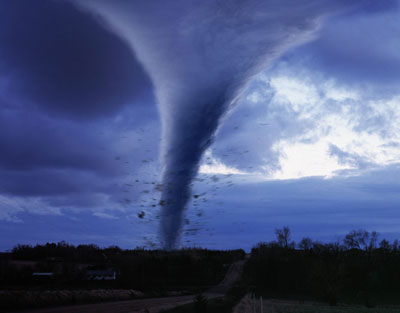 Figure 2
Destruction left after a tornado
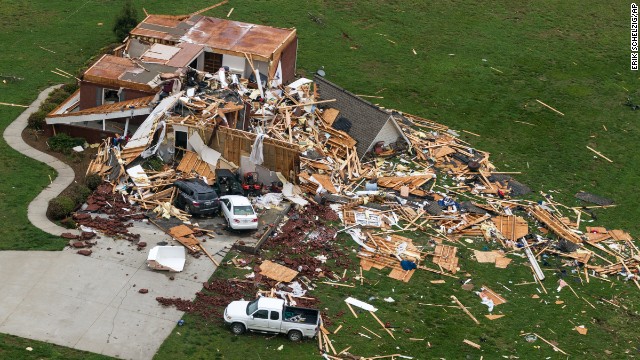 7
Ancillary Materials
Figure 3
Aftermath of an earthquake
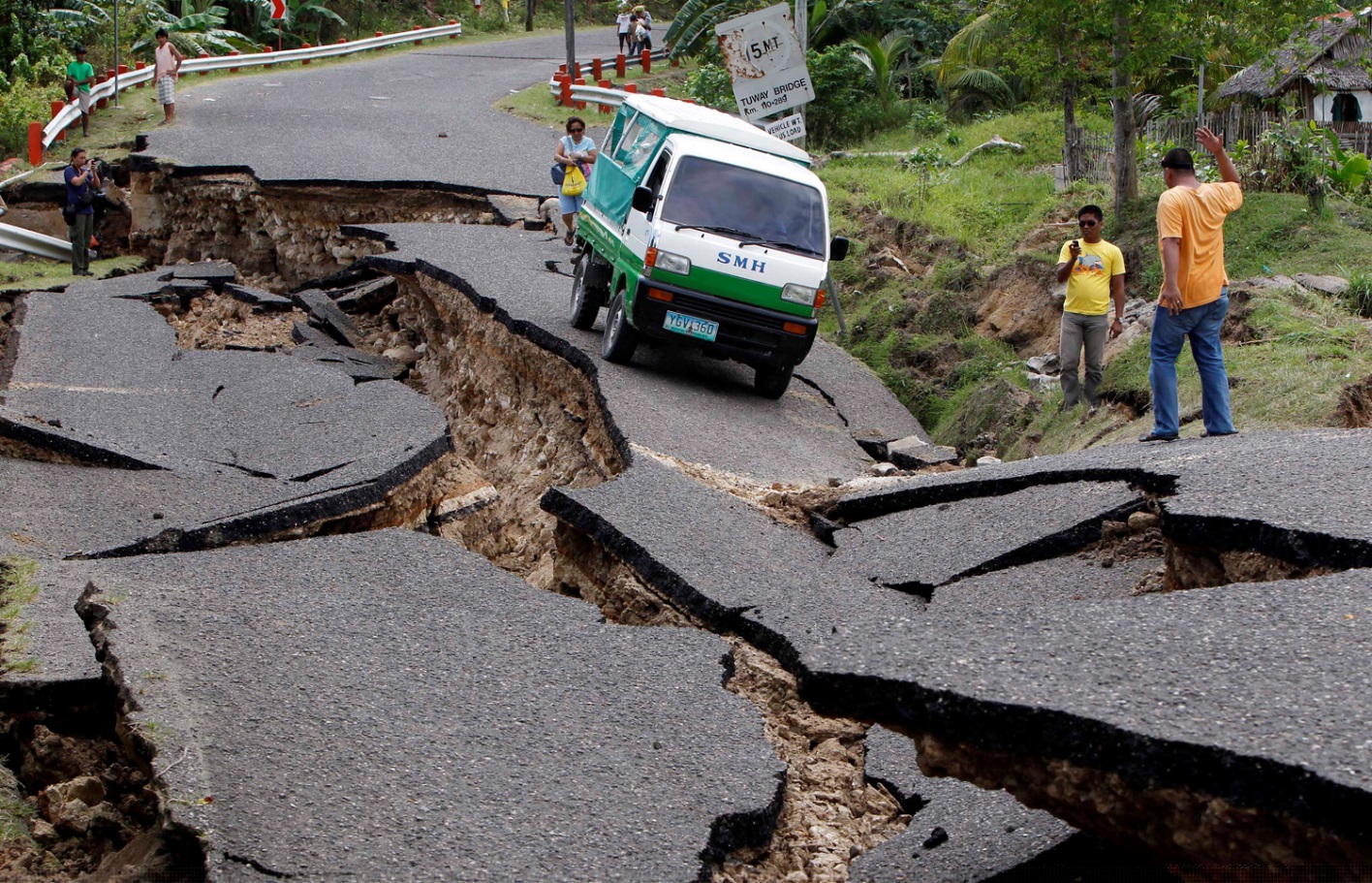 8
Ancillary Materials
Figure  4 
    Hurricane
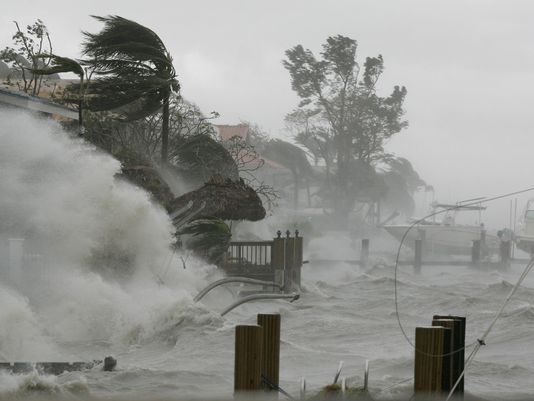 Figure 5
Damages after a hurricane
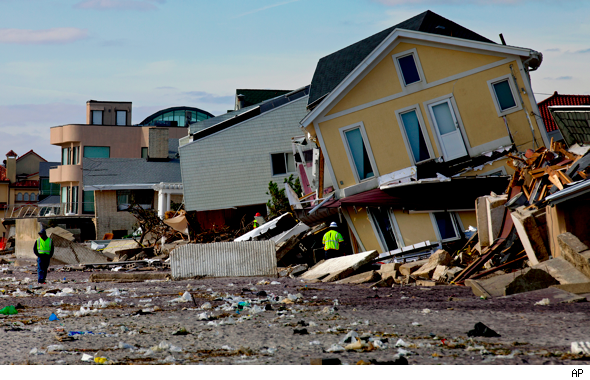 9
Ancillary Materials
Figure 6
Different disaster relief organizations
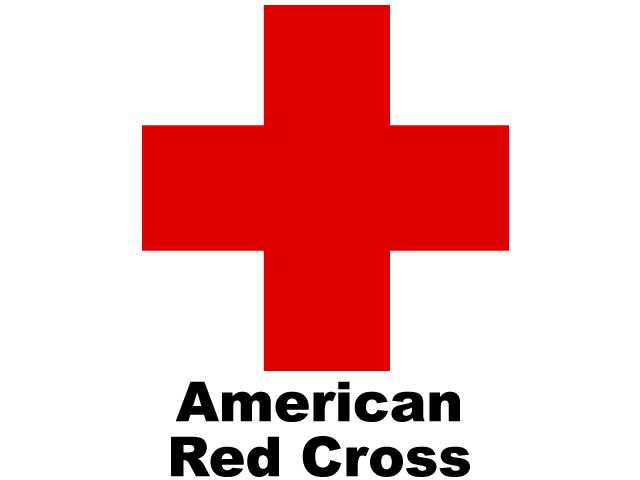 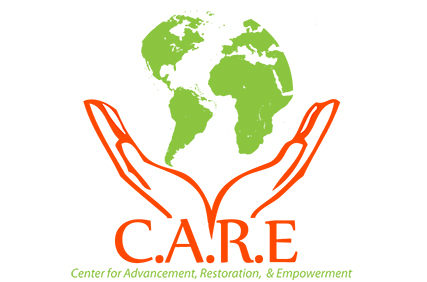 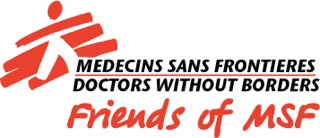 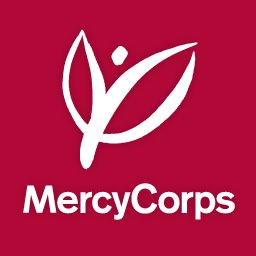 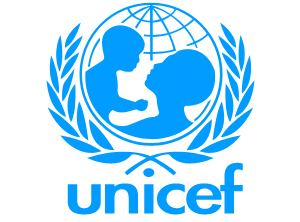 10
Determining Grade Level Text

Grade level text is determined by using a combination of both the CCSS new quantitative ranges and qualitative measures.

Example:  If  the grade equivalent for a text is 6.8 and has a lexile of 970, quantitative data shows that placement should be between grades 4 and 8.









Four qualitative measures can be looked at from the lower grade band of grade 4 to the higher grade band of grade 8 to  determine a grade level readability. 














The combination of the quantitative ranges and qualitative measures for this particular text shows that grade 6 would be the best readability level for this text.
To see more details about each of the qualitative measures please go to slide 6 of: http://www.corestandards.org/assets/Appendix_A.pdf
11
Order at HSD Print Shop…
http://www.hsd.k12.or.us/Departments/PrintShop/WebSubmissionForms.aspx
Directions
The HSD Elementary Assessments are neither scripted nor timed assessments.   They are a tool to inform instructional decision making. It is not the intent of these assessments to have students “guess and check” answers for the sake of finishing an assessment.

All students should “move toward” taking the assessments independently but many will need scaffolding strategies. If students are not reading at grade level and can’t read the text, please read the stories to the students and ask the questions.  Allow students to read the parts of the text that they can. Please note the level of  differentiation a student needed.
About this Assessment

This assessment includes:  Selected-Response (SR), Constructed-Response (CR), and a Performance Task (PT).
There are  NO Technology-enhanced Items/Tasks (TE) Note:  It is highly recommended that students have experiences with the following types of tasks from various on-line instructional practice sites, as they are not on the HSD Elementary Assessments: reordering text, selecting and changing text, selecting text, and selecting from drop-down menu
12
Grade 3
Research Notes
Teacher Guide
Key Idea
Write one new key idea about the main idea

____________________________________________________________________________

____________________________________________________________________________

Key Details

Explain more about the new key idea.  Write two key details from the section or paragraph that support the key idea.

Key Detail __________________________________________________________________

      __________________________________________________________________________


Key Detail _________________________________________________________________

      _________________________________________________________________________


Again and Again
What words or phrases does the author use again and again?  Write them here.  Think about why the author keeps using them again and again.










Write one conclusion sentence  that tells  the most about the new key idea and key details.
 Use some of the again and again words if you can.
____________________________________________________________________________

_____________________________________________________________________________
Instruct students to re-read a paragraph or section of the text they liked or you’ve chosen.

Ask, “Does the section or paragraph state something new about the main idea?” 
This is a key idea about the main idea (be sure students know what the main idea is).

Have students write ONE brief sentence about the new  key idea .
1
Ask students to look for key details that explain more about the new key idea.

Key details are reasons that support a key idea. Instruct students to write 2 brief key details that support the key idea.

 Example:  If the main idea is about dogs and..

“The dog likes to play,” (is the key Idea),
Then some key details might be:
 the dog likes to play fetch.
 the dog likes to play with the ball.
Remember students will need to have a note-taking form for each passage.
2
Have students re-read the paragraph or section they wrote about and write words or ideas they see Again and Again, in the box.
 
Explain, “When authors use the same words, phrases or ideas Again and Again ask yourself “why?”.  It means something is important.”
Instruct students to look at the again and again words or phrases, ask “Do you see some of the again and again words or ideas in the key ideas or key details sentences you wrote? Can the words help you write one conclusion sentence that tell the most about the key idea you chose?”

Summarizing is a big part of writing conclusions.  It is an extremely important strategy for students to learn in order to use research skills effectively.
3
4
Differentiation:
Students who need more  pages – print as many as needed. Students who would benefit from enrichment can continue on with more sections or paragraphs. Students who need more direct instruction – teach each part as a 
mini lesson.  These concepts can be taught separately:
Main Idea
Key Idea
Key Details
Again and Again
Conclusions - Summarizing
ELL Students may need each part taught using language (sentence) frames emphasizing transitional words.
13
Grade 3
Research Notes
Name_________________  Passage_______________ Main Idea ____________
Key Idea
Write one new key idea about the main idea

____________________________________________________________________________

____________________________________________________________________________

Key Details

Explain more about the new key idea.  Write two key details from the paragraph or section that support the new key idea.

Key Detail _________________________________________________________________________

     __________________________________________________________________________


Key Detail 
     _________________________________________________________________________

      _________________________________________________________________________


Again and Again
What words or phrases does the author use  again and again?  Write them here.  
Think about why the author keeps using them again and again.









Write one conclusion sentence  that tells the most about the new key idea and key details.
 Use some of the again and again words if you can.
____________________________________________________________________________

____________________________________________________________________________
14
ELP 2nd – 3rd Grade Band Standards Organized by Modality
This performance task is based on writing.  As an option if you’d like to monitor growth for ELP as a second goal, teachers can choose to assess ELP standard 4 because it aligns with this specific performance task. Your student’s full composition can be analyzed to identify English language proficiency levels.  It is evident that students will be navigating through the modalities to get to the end product. However, it is important to keep in mind what the full opinion writing performance task is assessing and how deeply the student understands class content and language. The  ELP growth goal is to provide the “just-right scaffolds” for students to demonstrate their understanding in order for them to move from one proficiency level to the next.
Oregon ELP Standards Aligned with Performance Task, 2014; Arcema Tovar
Scoring Key:
Total # Correct
1
0 - 4
= Emerging
2
5 - 7
= Developing
3
8 - 10
= Proficient
4
11 - 12
= Exemplary
Grades 3 - 5: Generic 4-Point Opinion Writing Rubric
Working Drafts of ELA rubrics for assessing CCSS writing standards --- © (2010) Karin Hess, National Center for Assessment [khess@nciea.org
17
18
19
20
21
Red Cross Facts
The American Red Cross opened a building in Washington, D.C. in 1893. 
The Red Cross assists in all and any disasters.
The Red Cross began in Europe.
People have been depending on the Red Cross since 1881.
22
Example Performance Task
You have been asked to write an opinion piece about why you someday want to work for the American Red Cross for a class report.  

There are many reasons why I would like to someday work for the Red Cross. 

First, you help people that really need help.  The Red Cross is always there to help when disasters happen.  Just imagine what it would be like without them.  Also, if you worked for the Red Cross you could be one of the first people to help others after a tornado, a flood or any disaster.

Secondly, I want to work for the American Red Cross because it would be like being Clara Barton. She is kind of my hero.  She started the Red Cross.  She loved to help others and nurse those who were ill, even soldiers during the Civil War.  Those are things I love to do too.  There are many other examples too as to why I would love that job.


One example of how the American Red Cross once helped someone was in 1999.  A tornado struck Oklahoma.  It was very strong.  One family was hit hard and their entire house was ripped away.  They had to climb their way out of the basement through lumber, nails and glass.  They had a two year old son who was so scared and quiet.  The Red Cross helped the family and the little boy found a stuffed frog from the Red Cross store that sang a lullaby.  

So, when tornado or earthquake drills happen in schools, it’s for a good reason.  Practicing to be ready for disasters is part of the Red Cross’s job too.  We all need to be ready!
The writer states a definite opinion.
The writer stays on topic throughout using transitional language First, Next, etc..
The writer expresses ideas, using precise language from the passages to elaborate ideas.
The writer concludes the opinion piece.
23
24
3rd
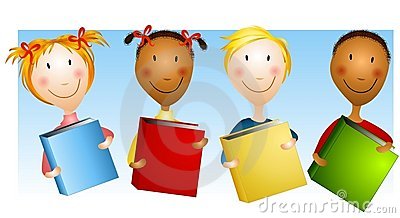 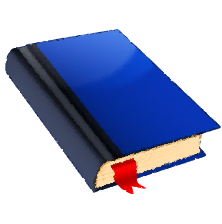 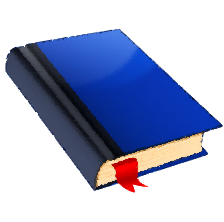 Quarter Four 
ELA CFAssessment
Student Copy
Student Name
_______________________
Student Directions:

Part 1 

Your assignment:
You will read texts about natural disasters and the Red Cross.
As you read, take notes on these sources.  
Then you will answer several research questions about these sources. 
These will help you plan to write an opinion piece 

Steps you will be following:
In order to help you plan and write your report, you will do all of the following:
1. Read the texts about natural disasters.
2. Answer several questions about the sources.
3. Plan your opinion piece. 

Directions for beginning:
You will now read the texts. Take notes because you may want to refer to your notes while you can to write your opinion piece. You can refer to any of the sources as often as you like. 

Questions
Answer the questions.  Your answers to these questions will be scored. Also, they will help you think about the sources you’ve read, which should help you plan your opinion piece.

Part 2
Performance Task
Your assignment:  You have been asked to write an opinion piece about why you someday want to work for the American Red Cross for a class report.  Write your opinion piece.  Support your reasons using evidence from    Tornado Drills, A Tornado, a Boy and a Frog, and Clara Barton, American Red Cross Founder.
You will:
Plan your writing.  You may use your notes and answers.

Write, revise, and edit your first draft (your teacher will give you paper).

Write a final draft of your opinion piece.

How You Will Be Scored
26
Grade Equivalent 4.1
Lexile Measure 750L
Mean Sentence Length 12.32
Mean Log Word Frequency 3.73
Word Count 345
The Tornado Drill
 Ginger Jay

The alarm went off again.  Jonas knew what to do this time. They all had to go out in the hall, sit next to each other, and curl up into a ball. This was in case there was a tornado.   

Jonas did not understand how in the world going into the hall and curling up into a ball would help you if you got hit by a tornado.

Then his teacher had told him that they went into the hall to be away from windows that might break during a tornado. Curling up was in case something fell on you. That’s why they put their hands over their neck, to protect it in case something sharp fell. 

Molly was a new girl in class.  She sat next to Jonas.  When the alarm went off, Molly hid under her desk. Jonas had to tell her to get out from under her desk and follow the class into the hall.

It turned out to be a drill, just like last time. After a few minutes, all the students went back into their classroom and sat back down at their desks. 

 After school, Jonas teased Molly about hiding under her desk when the alarm went off. “Scaredy cat!” he said.  Molly laughed at him. “I wasn’t scared,” she said. 
Molly explained that she had moved from California last week.  In her old school when the alarm went off  it was an earthquake drill.  During the earthquake drill you were told to hide under your desk.  

Jonas’ friend Sam, heard them.  Sam told them that once when he was visiting cousins in Florida, the weather man said a hurricane had formed nearby.  So school was closed the next day. 

Jonas remembered that his cousins who lived up North had three days in a row with no school  because it wouldn’t stop snowing.  

“I think earthquakes and tornadoes are the scariest storms, “ said Molly.  “The weather man can tell us if a hurricane or snowstorm will come.  But, with earthquakes and tornadoes, you never know.”
27
Why did Jonas go into the hall?

In case there was a tornado.

There was an earthquake drill.

There was a hurricane nearby.

It wouldn’t stop snowing.
Why did Molly hide under her desk?

  She knew it was a tornado drill.

  She was scared.

  She thought it was an earthquake drill.

  It wouldn’t stop snowing.
28
In The Tornado Drill, what does the author do to help readers better understand the story?

The story explains what to do in case of a tornado.

The author explained what happens in California.

The story explains why Molly moved.

The author compared and contrasted scary storms.
Why did the author probably write The Tornado Drill?

The author wanted to explain what would happen if   something fell on you. 

The author wanted to describe what to do in case of a tornado.

The author wanted to have an earthquake drill.

The author wanted to convince readers that storms are scary.
29
5.  Why did Molly and Jonas react differently to the drill?

Molly did not want to go into the hallway with the other students.

Molly was used to earthquake drills, while Jonas’s school prepared students for tornadoes.

Jonas and Molly both felt that preparing for disasters was important.

  Molly was scared, but Jonas was not.
According to The Tornado Drill, how is preparing for a tornado different than preparing for a hurricane? 

   When the alarm goes off, there will always be a tornado.

   You need to be prepared for tornadoes and hurricanes.

   There is no school during a tornado but there may be school 
       right before a hurricane strikes.

There isn’t much time to prepare for a tornado but there is more time to prepare for a hurricane.
30
(Teacher Only) Final Score____/2
(Teacher Only) Final Score____/3
31
CLARA BARTON
AMERICAN RED CROSS FOUNDER 
Excerpt from redcross.org
 

When a disaster strikes, the Red Cross is there to help.  A disaster could be a flood, fire or hurricane. The Red Cross brings food, water and supplies to help the victims.  To many people, the Red Cross is a light of hope. The American Red Cross was started by a shy woman named Clara Barton.
 
Clara Barton was born on December 25, 1821.  She was the youngest of five children.  Her older sisters taught her everything they knew.  Clara was always asking questions. She loved to learn.
 
As a child, Clara was very shy.  Her family worried about her.   They wanted her to learn to talk to people and to stop being afraid. At school Clara was too shy to talk to the other girls. 
 
Clara liked to be home.  She was close to her brother David. He taught her to ride a horse.  Together they explored caves. Then David fell and was hurt very badly. Clara surprised her family.  She said she would take care of David.  When she took care of David she forgot to be afraid.
 
After David was well, Clara tried school again but now she made many friends.  She had learned to not be shy.  Her friends and family called her “little nurse.” Clara loved to help hurt animals and people who were sick.
 
When Clara was seventeen she became a teacher. She taught in a one-room schoolhouse.  She had forty students.
She loved to teach but after ten years of teaching Clara wanted to try something new.  She went to college.  She learned new languages.  She learned about history and science.  After college Clara felt she could do more with her life. She wanted a greater purpose. Her father told her, “Serve your country, honor God, and love mankind.” It wasn’t long before Barton would find a way to serve.
 
In April 1860, the Civil War began in America.  Clara wanted to help the hurt soldiers. She asked the War Department if she could go to the soldiers and give them medicine and food.  They did not want a woman to go to the battlefield.  But Clara kept asking anyway. Finally a colonel gave her six wagons loaded with food, medicine, blankets, water, and other supplies. Clara Barton went to the battlefield!
 
The soldiers called her “Angel of the Battlefield.” She seemed like an angel as she passed out cups of cool water or pieces of bread.   She helped as many soldiers as she could.  
 
She asked President Lincoln if she could help find missing soldiers.  Many families wrote Clara to ask for her help. With permission from President Lincoln, she was allowed to search for missing soldiers.
 
After the war Clara went to Europe to rest.  In Europe she saw Red Cross workers. The Red Cross could help many more people than she could by herself.  Clara wished America had a Red Cross too.
 
She asked if she could start a Red Cross in the United States.  She was happy when she was told yes.  Clara was put in charge of the new American Red Cross. She went from town to town and told others about the Red Cross. She told them the Red Cross helped people when there were fires and floods.  Everyone liked Clara.  But they did not know if America really needed a Red Cross.
 
Then in 1881 Michigan had many forest fires.  People sent money to the Red Cross to help fight the fires. Each time a new disaster struck, Clara and the American Red Cross were ready to help!
 
The American Red Cross opened a building in Washington, D.C. in 1893.  From a shy little girl Clara Barton became a teacher, a nurse, a finder of missing persons and founder of America’s Red Cross.  She died on April 12, 1922. She was ninety-one years old. The American Red Cross, her greatest achievement, lives on.
Grade level equivalent: 4.7
Lexile Measure: 590L
Mean Sentence Length: 9.46
Mean Log Word Frequency: 3.64
Word Count: 653
32
Grade Equivalent 1.9
Lexile Measure 600L
Mean Sentence Length 9.73
Mean Log Word Frequency 3.67
Word Count 292
Red Cross Story: A Tornado, a Boy and a Frog
 
Posted Jul 9, 2012 by the mother of a two Year old boy                     
 
On May 3rd, 1999, an F5 tornado struck Oklahoma. This tornado was said to be the strongest wind ever recorded.  We were a direct hit. We went to our neighbor’s basement. 
 
The tornado ripped away the house. Debris fell on us from the sky.  We had to fight our way out of a pit. There was lumber, nails, glass, crushed cement and bricks. A large gas tank had been ripped loose.  It was right over us. It leaked gas into the hole we were in. 
 
We threw our 2 year old son over the edge. He waited in the dark by himself.  It was pouring rain. We fought our way out to join him. 
 
We survived, but our little son was so afraid and quiet and sad. We stayed at the local court house, then a hotel room. The Red Cross was there with food and clothing. The Red Cross had a "store" set up where we could get the things we needed most. Our little son found a stuffed toy, Mr. Frog, in the store. Mr. Frog had a pull string and sang the most beautiful lullaby. Mr. Frog calmed our son. And believe it or not, we all found comfort as well. 
 
The Red Cross was there first and they were the best. They helped us when we needed it most. We will never part with our little green friend Mr. Frog. He is in the treasure box of our new home. And yes he still sings! Thank you Red Cross.  We will always choose Red Cross when we are able to give to help others too.
33
What did Clara Barton do before she helped in the Civil
      War?

She asked President Lincoln to find missing soldiers.

Clara was a teacher in a one-room school house.

Clara delivered cool water and pieces of bread to as many soldiers as she could.

She started the American Red Cross.
Following the Civil War, what event caused Clara to
       start the American Red Cross?

When her brother was hurt, Clara helped take care of him. 

Clara was a teacher to forty students in a one-room school house.

Clara helped many soldiers on the battle field.

When Clara was in Europe, she saw Red Cross workers.
34
11.  How does the author of Red Cross Story: A Tornado, a Boy and a Frog probably feel about the Red Cross?

The author feels the Red Cross is only helpful for small children and not adults.

The author feels the Red Cross can help stop tornadoes from happening.

The author feels the Red Cross is helpful to anyone in need after a disaster.

The author feels the Red Cross helps a little bit, but not enough.
Why did the author probably write Red Cross Story: A Tornado, a Boy and a Frog?

The author wants to explain what happens during an F5 tornado.

The author wants to explain how the Red Cross helped them after a disaster.

The author wants to describe how a family feels after experiencing a disaster.

The author wants to convince people to donate money to the Red Cross.
35
13.  Which key detail can be found in both texts?

The American Red Cross provides food and clothing.

The American Red Cross had a store set up where people could get the things they needed the most.

The American Red Cross opened a building in Washington, D.C.

The American Red Cross still helps people today.
What is the most significant difference between Red
       Cross Story and Clara Barton?

One is about how the American Red Cross was founded and the other was about how the Red Cross helped a family after a disaster.

One was about how Clara Barton helped her brother after he fell and the other one was about Mr. Frog helping a boy when he was afraid.

One was about how fires broke out in Michigan and the other was about an F5 tornado in Oklahoma.

One was about keeping a little boy calm after a tornado and the other one was about bringing comfort to soldiers during a war.
36
(Teacher Only) Final Score____/2
(Teacher Only) Final Score____/2
37
38
18.  A student is writing a paragraph with her opinion about Clara in Clara Barton, American Red Cross Founder.  Read the student’s draft.  
	Revise a Text, W.3.1b adding or deleting details that do/not support an opinion, Writing Target 6b

 In my opinion, Clara was brave and helpful!  First she was brave.  She went into the battlefield to help Civil War soldiers. That shows bravery. (a)_______________.  Second she was helpful. Many families asked Clara for her help. (b) ____________.

Which statements below could add appropriate supporting details in the blanks to the opinion paragraph?

   (a) Clara’s brother taught her to ride a horse.
      (b) She taught in a one-room school house.

(a) Because she was brave, Clara took six wagons of food and medicine to hurt soldiers.
      (b) Because she was helpful, Clara searched for soldiers during the war.

(a) People who are brave are also shy.
      (b) People who are helpful go to college to learn.

(a) She was brave for starting the Red Cross in America.
       (b) Clara’s greatest achievement is starting the Red Cross.
39
19.  A student is trying to convince her teacher that her class needs to learn more about natural disasters. She really wants to learn about tornadoes. Read the draft of the letter she wrote to her teacher then answer the question that follows.
Language and Vocabulary, L.3a Academic, Domain Specific Language, Writing Target 8

Tornadoes can cause a lot of damage and hurt many people. Even though we do not live in tornado country, someday we may move to a part of the country that does. It would be smart for us to learn about them now so we can be prepared!

The student wants to choose words that would be more convincing for her teacher. Which words would be the best replacements for the underlined words?

destruction, educational

debris, best

smashing, cool

ripping, helpful
20.  A student is writing about different disaster drills.  Read the sentences from her story and the question that follows.
Edit and Clarify L.3.2e, adding suffixes to base words, Target 9

There are many disaster drills practiced in schools. Some parts of the country have tornados and students go into hallways. In an earthquake drill, you will crouch under your desk. Others have hurricanes and snowstorms and schools will close. I think it is the hardiest to crawl under your desk.

Which sentence corrects the underlined grammar usage error?

I think it is the hardyest to crawl under your desk.

I think it is the hard to crawl under your desk.

I think it is the harder to crawl under your desk.

I think it is the hardest to crawl under your desk.
40
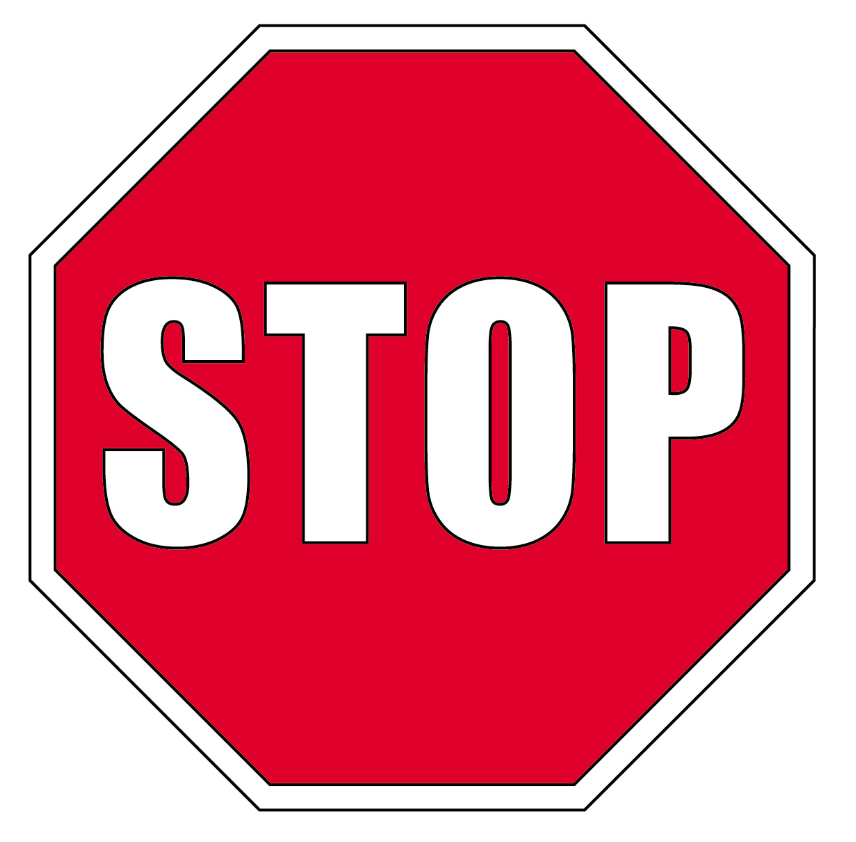 STOP
Close your books and wait for instructions!
41
Student Directions:

Part 2
Performance Task
Your assignment:  You have been asked to write an opinion piece about why you someday want to work for the American Red Cross for a class report.  Write your opinion piece.  Support your reasons using evidence from Tornado Drills: A Tornado, a Boy and a Frog and Clara Barton, American Red Cross Founder.
You will:
Plan your writing.  You may use your notes and answers.

Write, revise, and edit your first draft (your teacher will give you paper).

Write a final draft of your opinion piece.


How You Will Be Scored
42
43
44
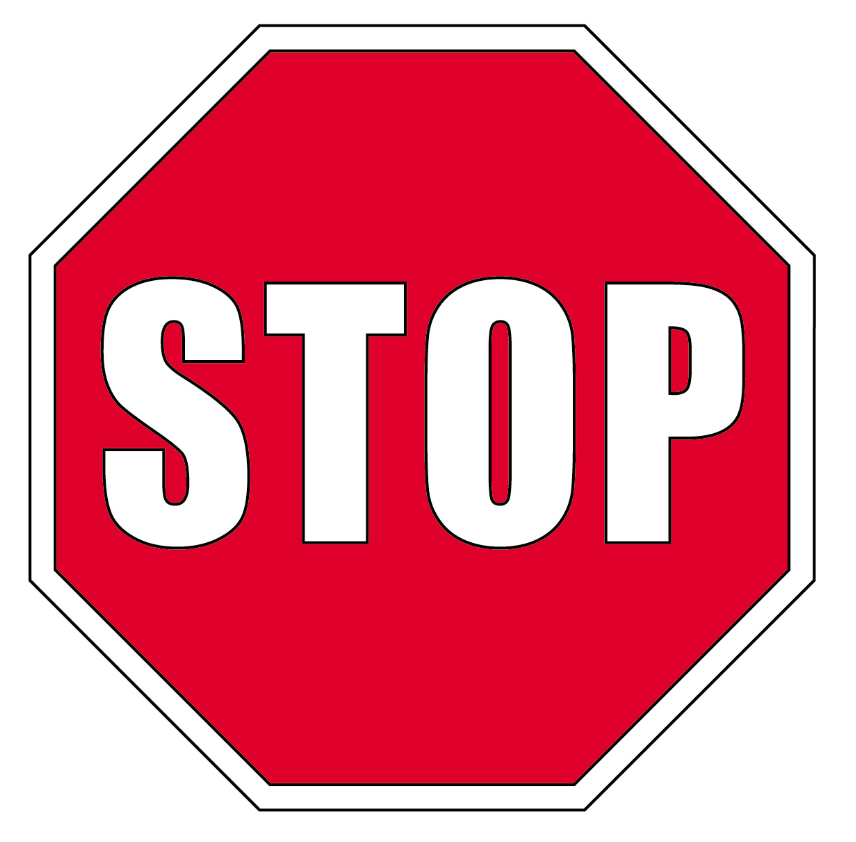 STOP
Close your books and wait for instructions!
45
Student Scoring Color the box green if your answer was correct. Color the box red if your answer was not correct.
46